Update on Standards of GRAP 
July 2019
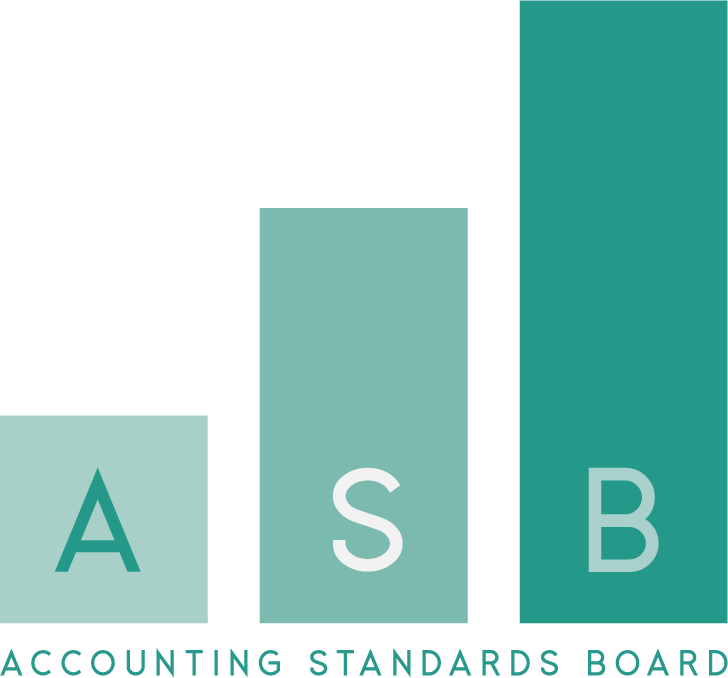 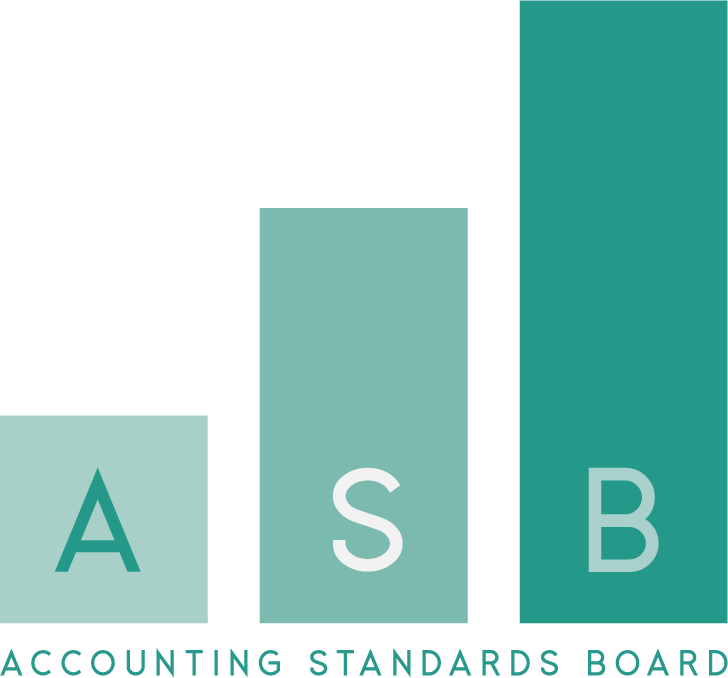 Disclaimer
The views and opinions expressed in this presentation are those of the individual. Official positions of the ASB on accounting matters are determined only after extensive due process and deliberation.
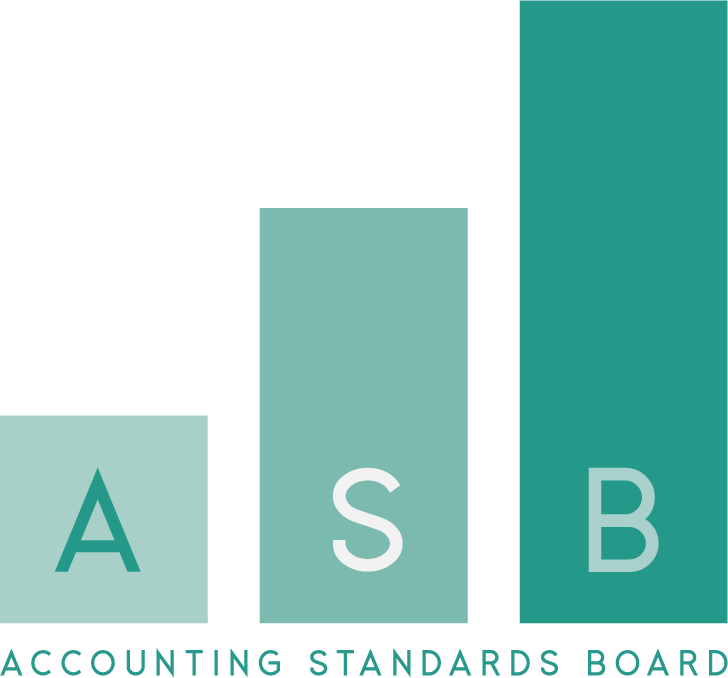 Overview
A three-year reporting landscape.
New developments.
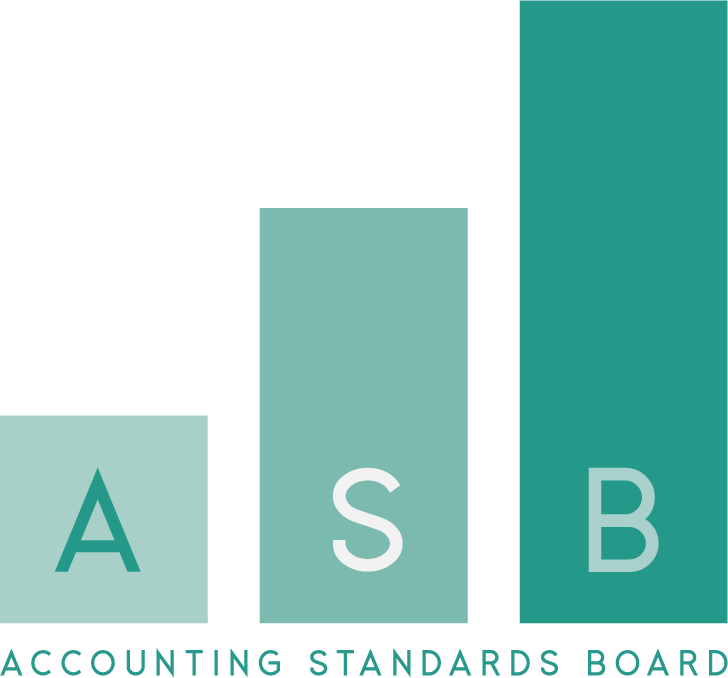 Reporting frameworks – 2018 to 2020
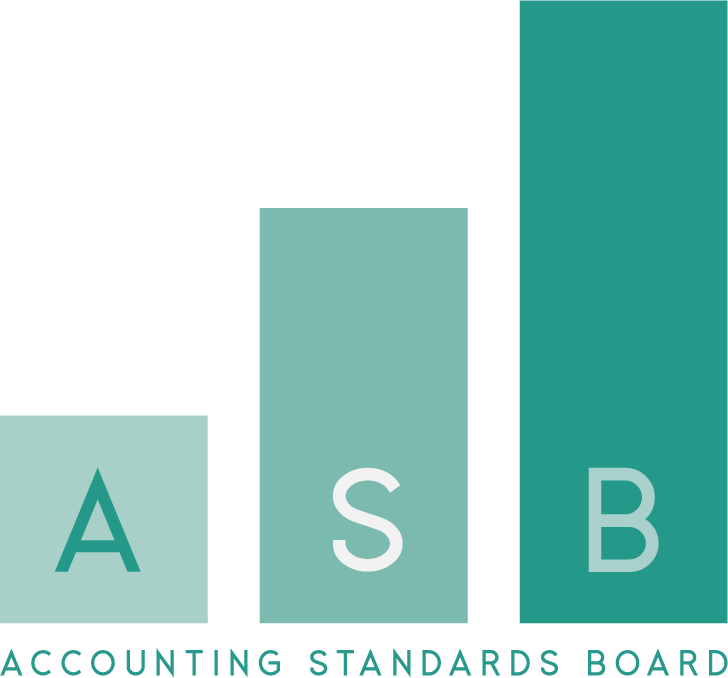 Key changes
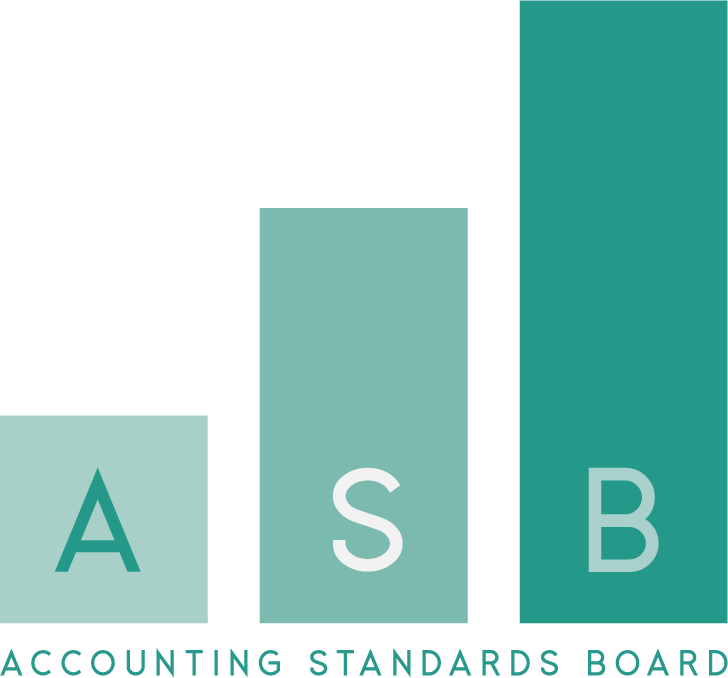 At a glance
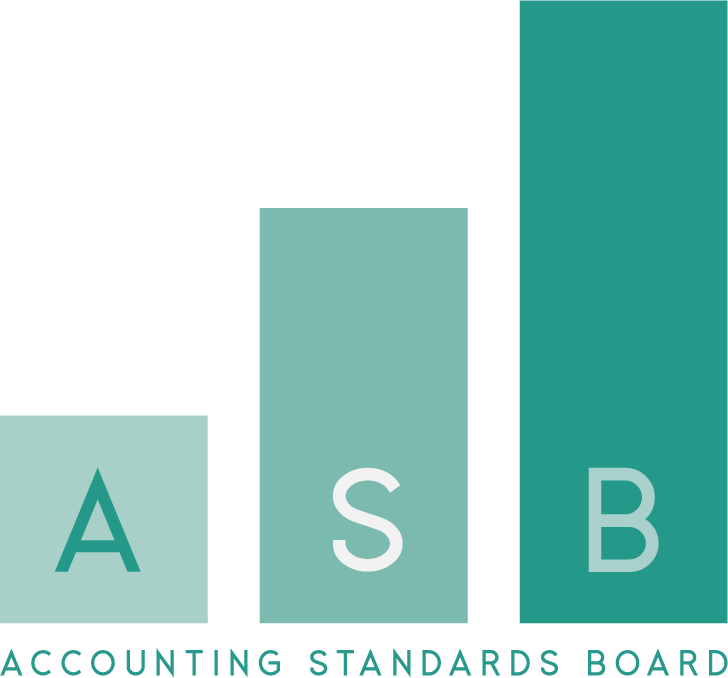 At a glance
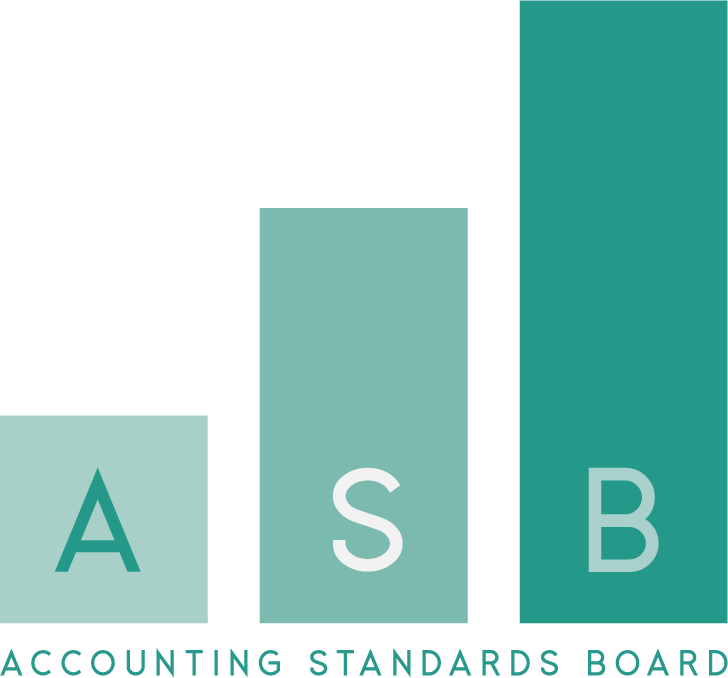 At a glance
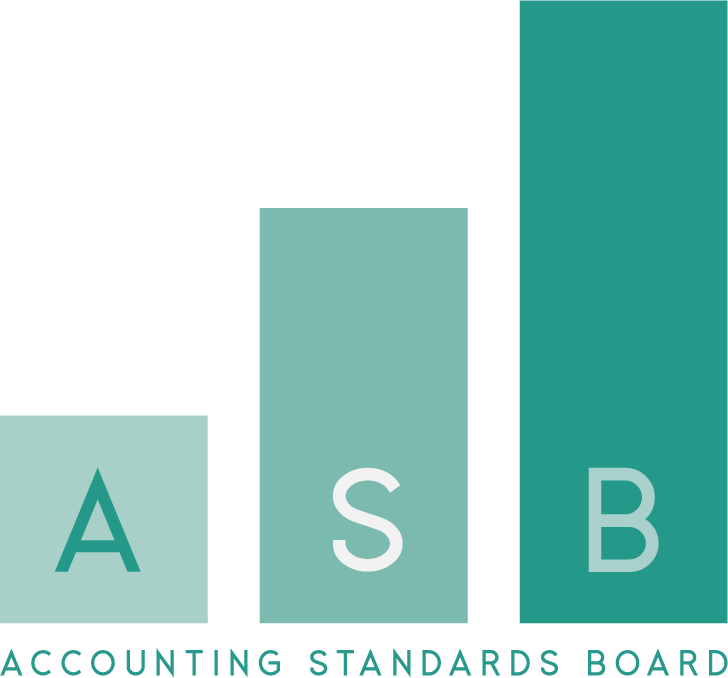 At a glance
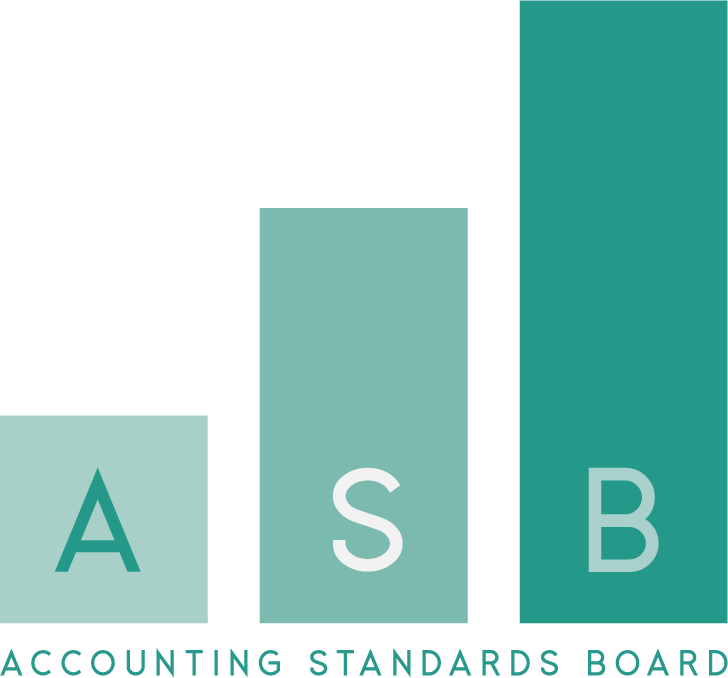 At a glance
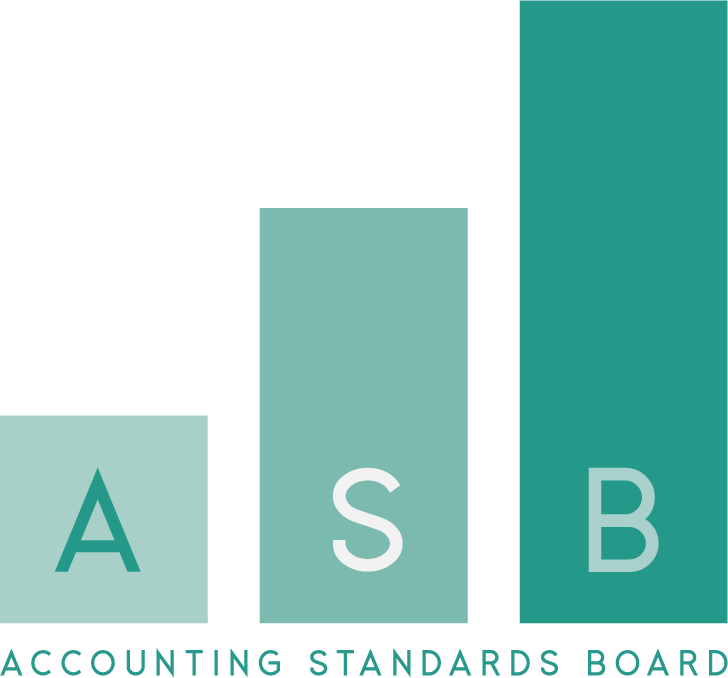 Preparing for implementation
GRAP Guidelines still need to be developed by OAG. 
If Standard is effective from 1 July 2019, do not wait until 30 June 2020 to understand the implications. 
Start early so that there is time to adjust policies, processes, systems.
[Speaker Notes: GRAP 20 – As entities had a choice of using IPSAS 20 or GRAP 20, the changes to the related party disclosures should be minimal.]
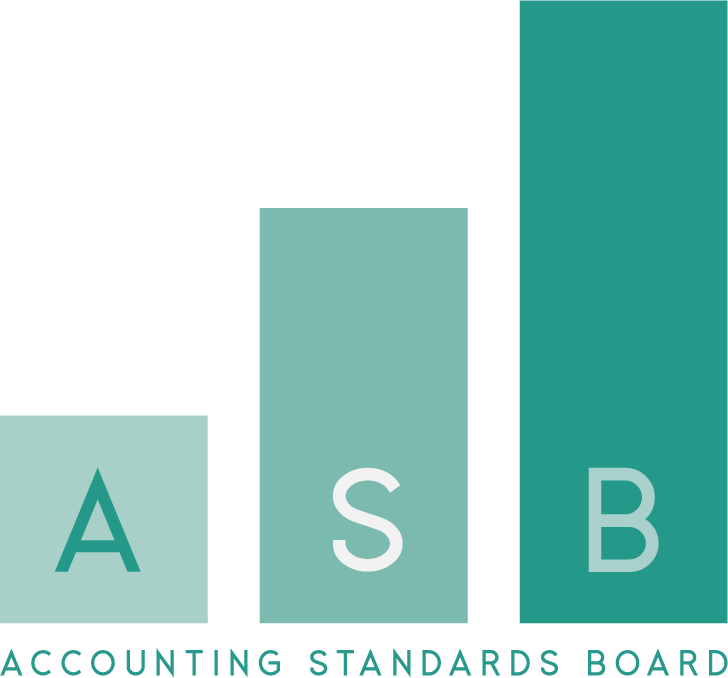 Newly issued
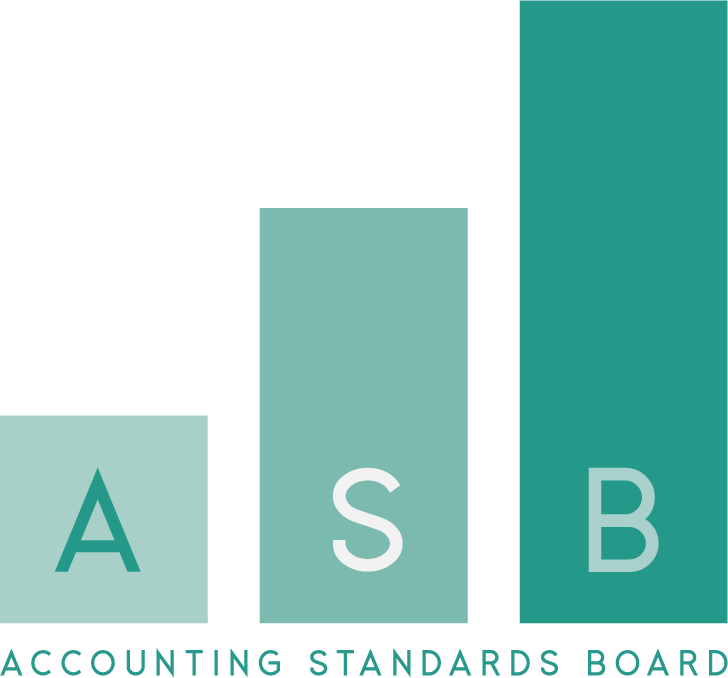 Newly issued
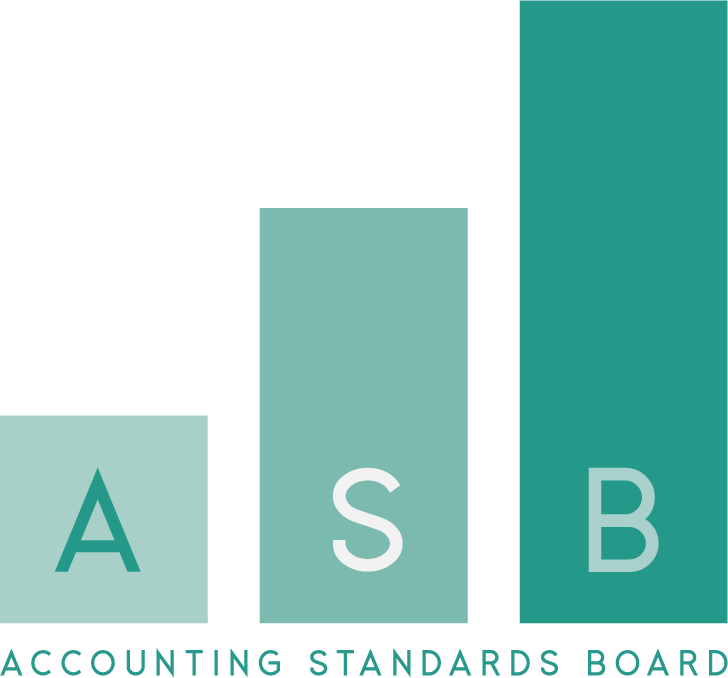 Newly issued
[Speaker Notes: Measurement of assets: 
Determining fair value – ongoing challenge not just once off. 
Applying judgements – useful lives, residual values. 
Fully depreciated assets still in use.]
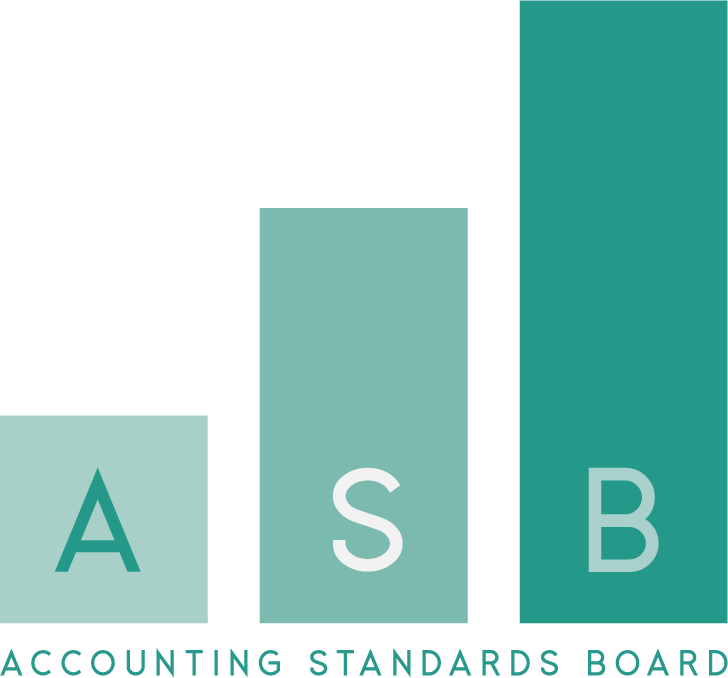 Newly issued
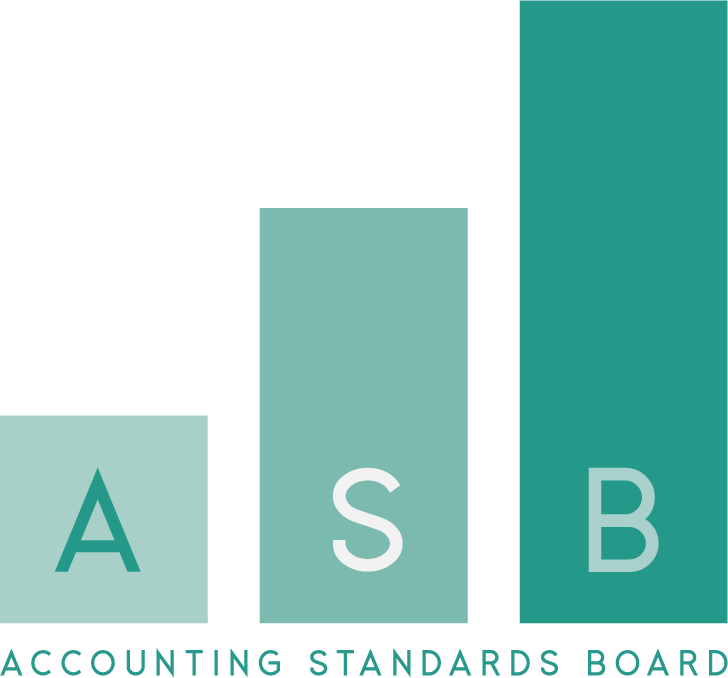 Contact details
Tel: (011) 697-0660
Fax: (011) 697-0666
Email: info@asb.co.za
Website: www.asb.co.za